Eenheden van lengte
Lengte-eenheden
Lengte-eenheden
Theorie
Lengte is een grootheid.
Bij het meten van lengtes kun je verschillende eenheden gebruiken.
Eenheden van lengtes zijn:
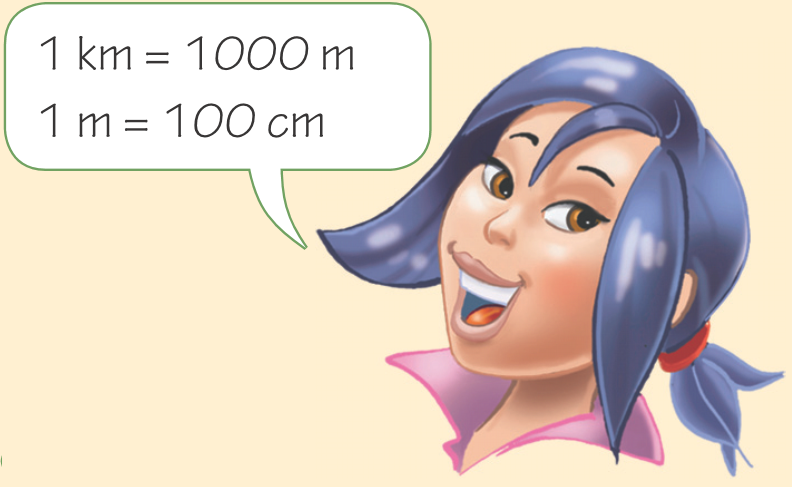 kilometer
km
kilo = 1000
hm
hectometer
hecto = 100
dam
decameter
deca = 10
m
meter
1
1
1
decimeter
dm
deci =
centi =
milli =
10
1000
100
cm
centimeter
mm
millimeter
© Noordhoff Uitgevers bv
Lengte-eenheden
Theorie
Voorbeeld
In het schema zie je hoe je de lengte-eenheden kunt omrekenen.
km
hm
dam
m
dm
cm
mm
× 10
× 10
× 10
× 10
× 10
× 10
kilometer
km
hm
hectometer
dam
decameter
: 10
: 10
: 10
: 10
: 10
: 10
m
meter
decimeter
dm
cm
centimeter
mm
millimeter
© Noordhoff Uitgevers bv
Lengte-eenheden
Voorbeeld
Voorbeeld
× 10
× 10
× 10
× 10
× 10
× 10
Opgave
Aanpak
km
hm
dam
m
dm
cm
mm
Van cm naar km is 5 stappen van 10 naar links.
250 000 cm = … km.
: 10
: 10
: 10
: 10
: 10
: 10
Uitwerking
2,5 km
250 000 cm =
250 000
: 10
: 10
: 10
: 10
: 10
=
© Noordhoff Uitgevers bv